33-7
These materials are by the Kongki Ka Project and are made available to you under the terms of the Creative Commons Attribution ShareAlike license 4.0.
You have permission to share and redistribute these materials in any format and to make reasonable revisions and adaptations of this translation, provided that:
You include the above licence and source information.
If you redistribute these materials or create derivatives, you must distribute your contributions under the same license as the original.
 
The Holy Bible, Berean Standard Bible, BSB is produced in cooperation with Bible Hub, Discovery Bible, OpenBible.com, and the Berean Bible Translation Committee. This text of God's Word has been dedicated to the public domain.
 
Tibetan text is from the The Holy Bible in Modern Literary Tibetan, New Tibetan Bible translation.
This translation is made available under the terms of the Creative Commons Attribution-NonCommercial-NoDerivatives 4.0 International license.
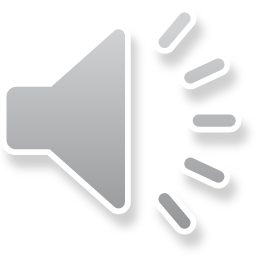 [Speaker Notes: Ch
33 Jesus’ early ministry
1. John the Baptist tells about Jesus - John 1:19-42; John’s last witness - John 3:22-36;
and John in Prison - Luke 3:19-20 (Left Top)
2. Philip and Nathanael - John 1:43-51 (Center Top)
3. Wedding at Cana - John 2:1-12 (Right Top)
4. Nicodemus - John 3:1-21 (Right Bottom)
5. Woman at the Well - John 4:1-42 (Center Bottom)
6. Nobleman’s Son - John 4:46-54 (Left Bottom)
7. Sick man at Pool - John 5:1-47 (Left Center)
8. Jesus in Nazareth - Luke 4:16-30 (Right Center)]
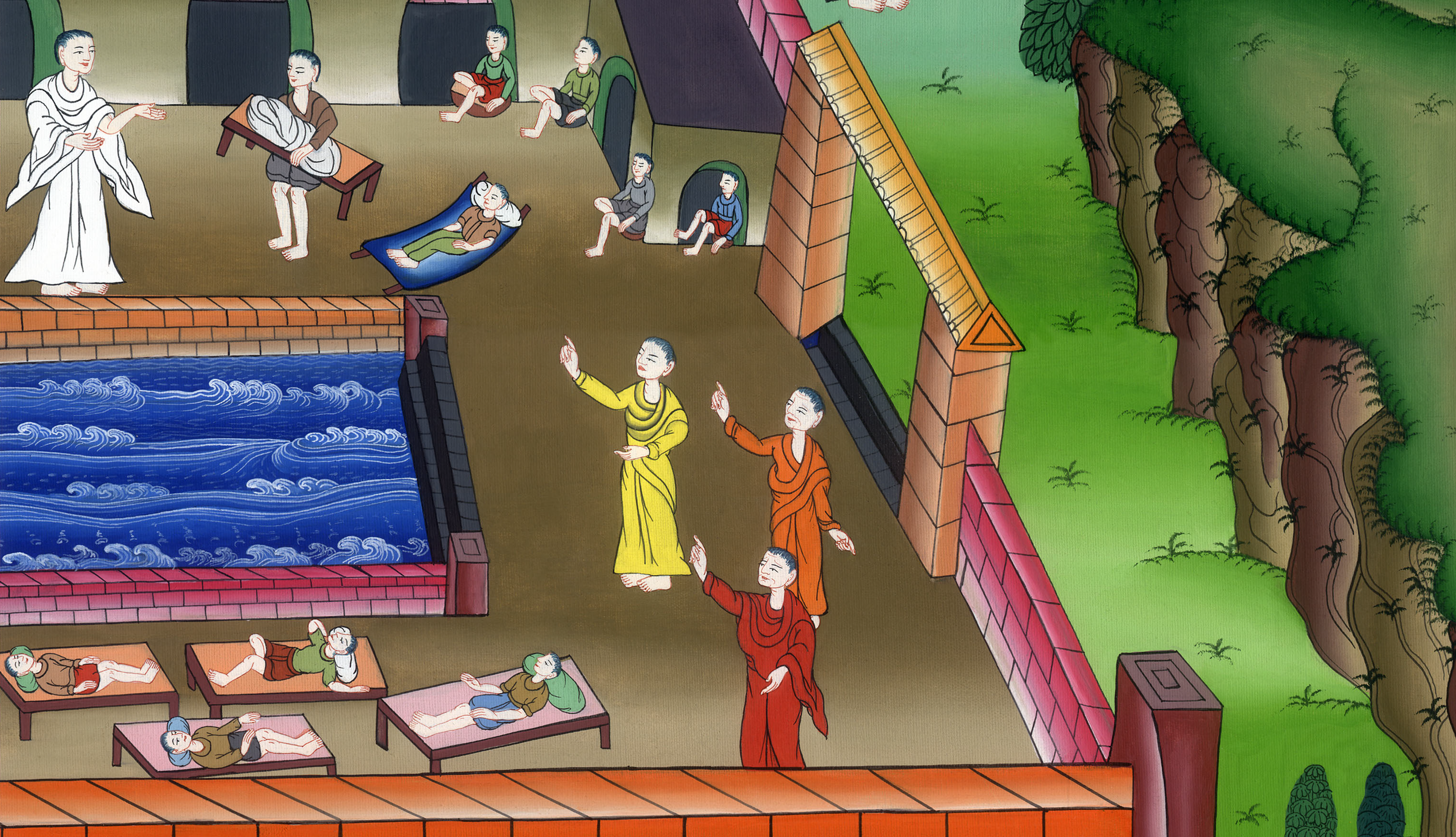 ཡོ་ཧ་ནན 5
མི་ཞ་བོ་ཞིག་གསོས༌པ།
7. Jesus Heals a Man at the Pool- John 5:1-47 (Left Center)
ཡོ་ཧ་ནན 5
མི་ཞ་བོ་ཞིག་གསོས༌པ།
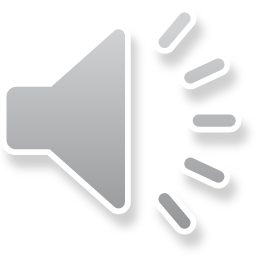 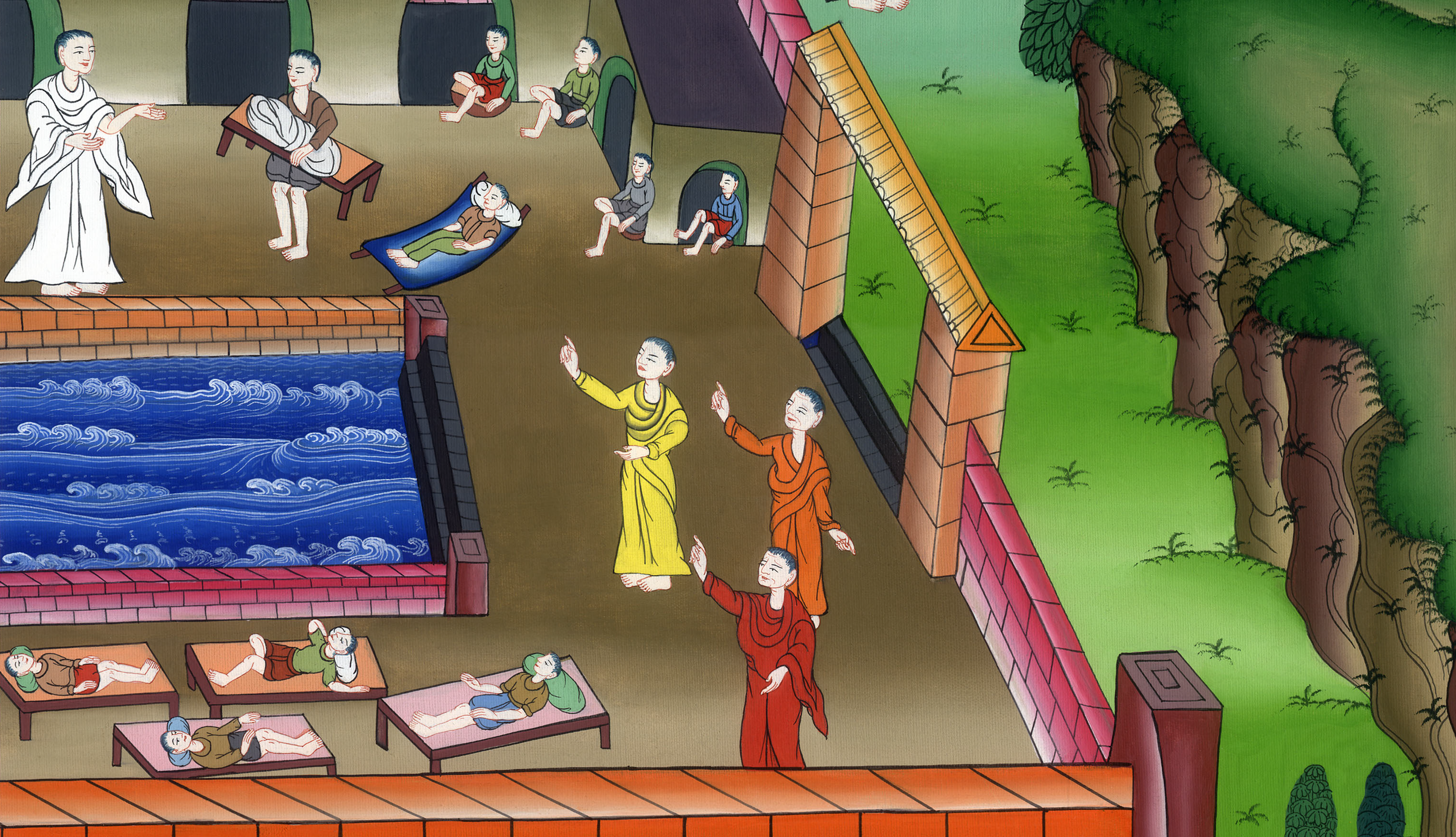 ཡོ་ཧ་ནན 5
མི་ཞ་བོ་ཞིག་གསོས༌པ།
This work is licensed under a Creative Commons Attribution-ShareAlike 4.0 International License
1Some time later there was a feast of the Jews, and Jesus went up to Jerusalem.
2Now there is in Jerusalem near the Sheep Gate a pool with five covered colonnades, which in Hebrew  is called Bethesda.
1དོན་དེ་དག་བྱུང་བའི་རྗེས༌སུ། ཡ་ཧུ་དཱ་པའི་དུས་ཆེན་ཞིག་ཡོད༌ཅིང༌། སྐྱབས་མགོན་ཡེ་ཤུའང་ཡར་ཡེ་རུ་སཱ་ལེམ་དུ་ཕེབས་པ་རེད། 2དེ་ཡང་ཡེ་རུ་སཱ་ལེམ་གྱི་ལུག་སྒོ་དང་ཉེ་སར་རྫིང་བུ་ཞིག་ཡོད༌ལ། དེའི་མིང་ལ་ཨིབ་རིའི་མི་རིགས་ཀྱི་སྐད་དུ་པེ་ཐེས་དཱ་ཞེས་ཟེར་ཅིང་དེ་ལ་ཁྱམས་ར་ལྔ་ཡོད་དོ།།
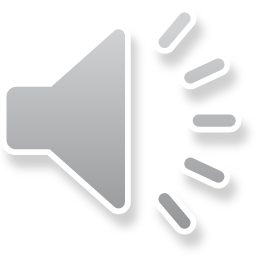 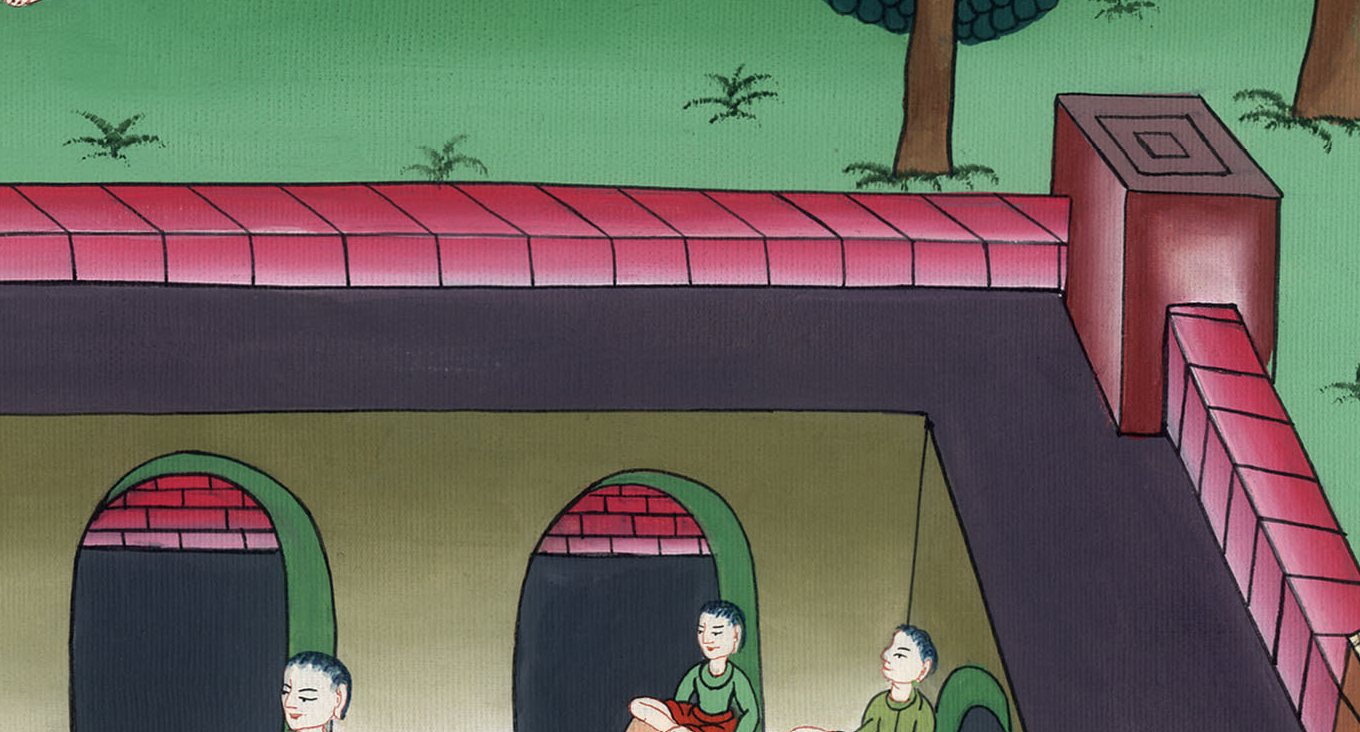 ཡོ་ཧ་ནན 5:1,2
3On these walkways  lay a great number of the sick, the blind, the lame, and the paralyzed.
3དེའི་ནང་དུ་ལོང་བ་དང་གྱོལ་པོ། ལུས་གཟུགས་རིད་པོ་ལ་སོགས་པའི་ནད་པ་མང་པོ་ཉལ་འདུག༌ཅིང༌། རྫིང་ཆུ་དེ་འཕྱུར་བར་སྒུག་ཡོད༌དེ། 4རྒྱུ་མཚན་ནི་དཀོན་མཆོག་གི་ཕོ་ཉ་ཞིག་དུས་ལྟར་ནམ་མཁའ་ལས་བབས་ཏེ་ཆུ་དཀྲུགས་པ༌ན། ནད་པ་གང་ཞིག་སྔོན་ལ་ཆུའི་ནང་དུ་འཛུལ་བ་དེ་ནད་ལས་ཐར་བ་ཡིན།
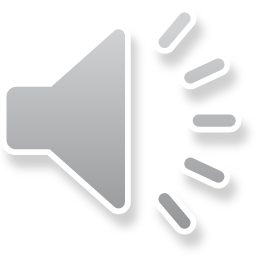 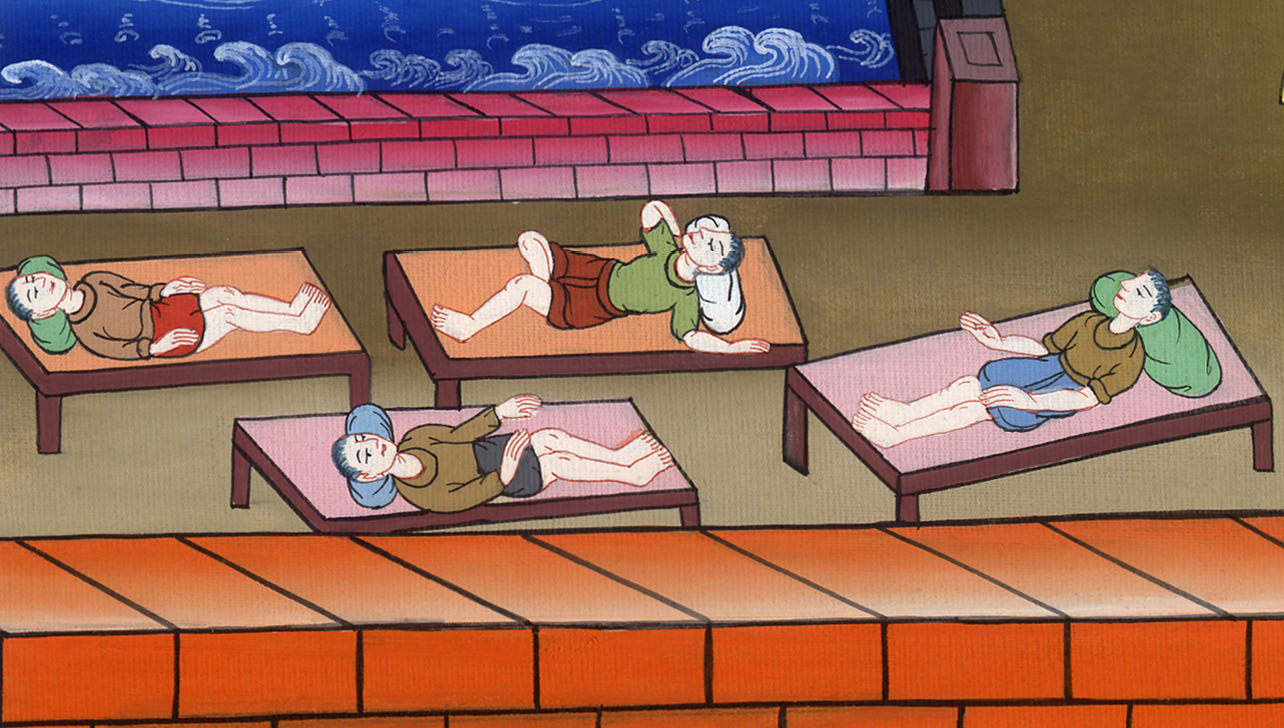 ཡོ་ཧ་ནན 5:3,4
This was because people believed that when the water started moving, it was being stirred by an angel. Whomever got into the water first, would be healed
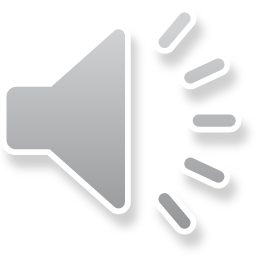 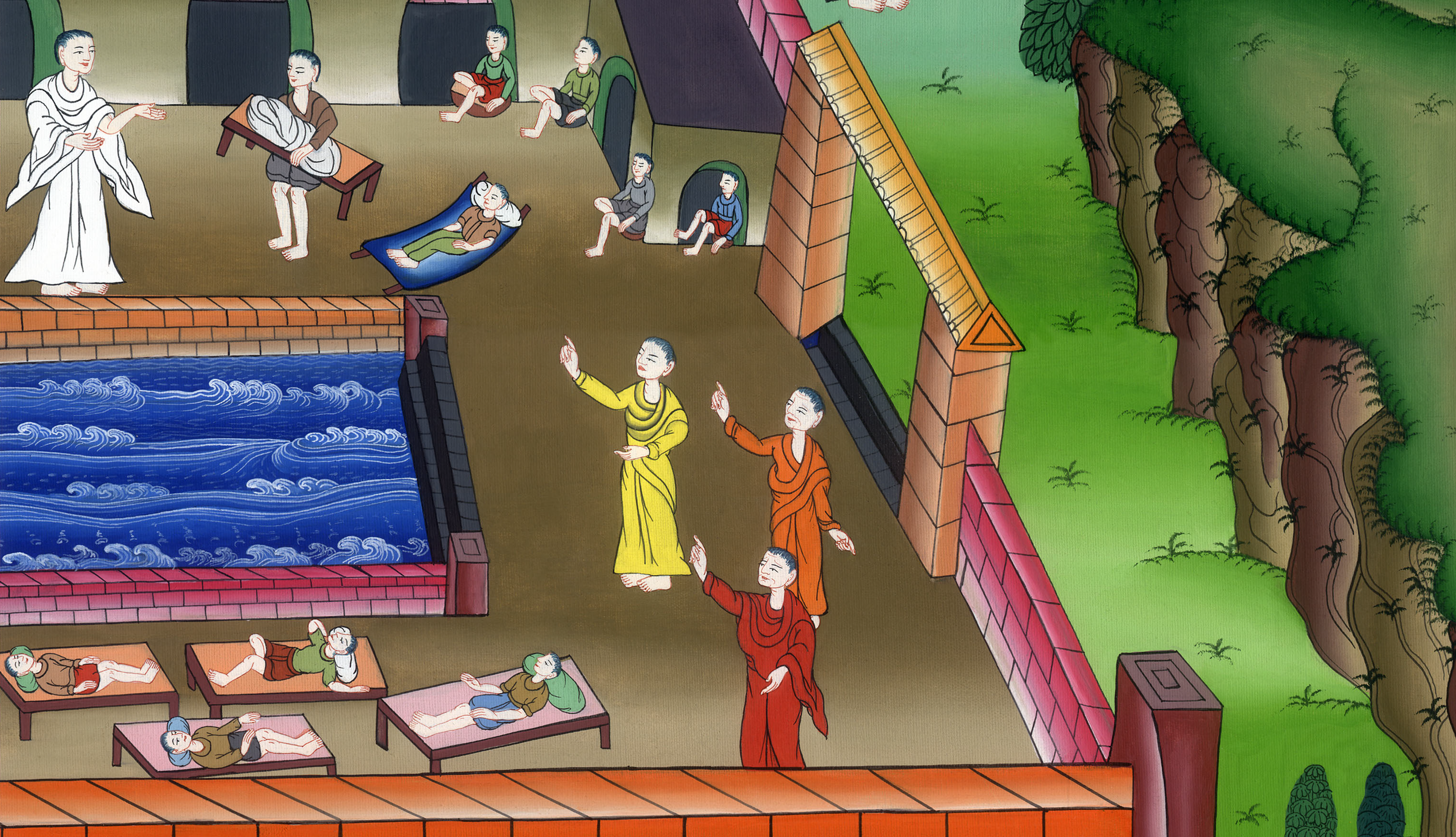 5One man there had been an invalid for thirty-eight years. 6When Jesus saw him lying there and realized that he had spent a long time in this condition, He asked him, “Do you want to get well?”
5དེ་རུ་ལོ་ངོ་སོ་བརྒྱད་རིང་ལ་ནད་ཀྱིས་མནར་བའི་མི་ཞིག་ཀྱང་ཡོད༌ལ། 6སྐྱབས་མགོན་ཡེ་ཤུས་ནད་པ་དེ་ཉལ་ནས་བསྡད་ཡོད་པ་གཟིགས༌ཤིང༌། ནད་ཀྱིས་མནར་ནས་ཡུན་རིང་འགོར་བའང་མཁྱེན་ཏེ་འདི་སྐད༌དུ། ཁྱོད་རང་ནད་ལས་ཐར་འདོད་དམ་ཞེས་གསུངས་པ༌ན།
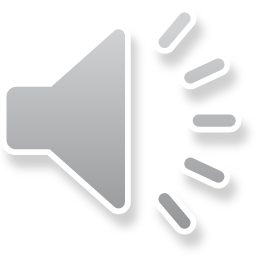 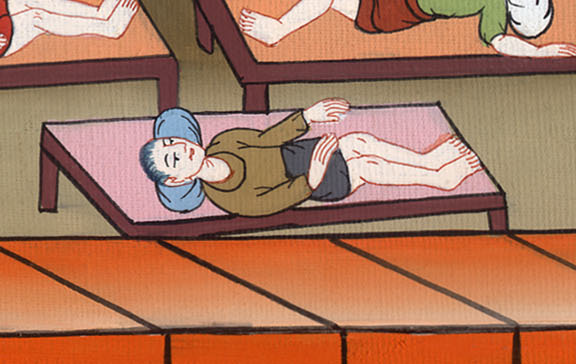 ཡོ་ཧ་ནན 5:5,6
7“Sir,” the invalid replied, “I have no one to help me into the pool when the water is stirred. While I am on my way, someone else goes in before me.”
7ནད་པ་ན༌རེ། ཇོ་བོ༌ལགས། ཆུ་འཕྱུར་བའི་དུས་སུ་ང་རང་རྫིང་བུའི་ནང་དུ་བསྐྱལ་མཁན་མེད༌པས། ང་རང་ཆུའི་ནང་དུ་འཛུལ་བར་རྩོམ་པ་ན་མི་གཞན་ཞིག་བདག་གི་སྔོན་ལ་ཆུའི་ནང་དུ་འཛུལ་ཟིན་ཞེས་སྨྲས་སོ།།
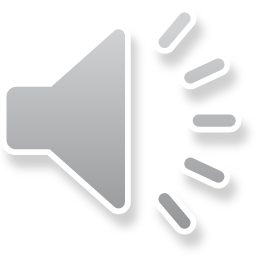 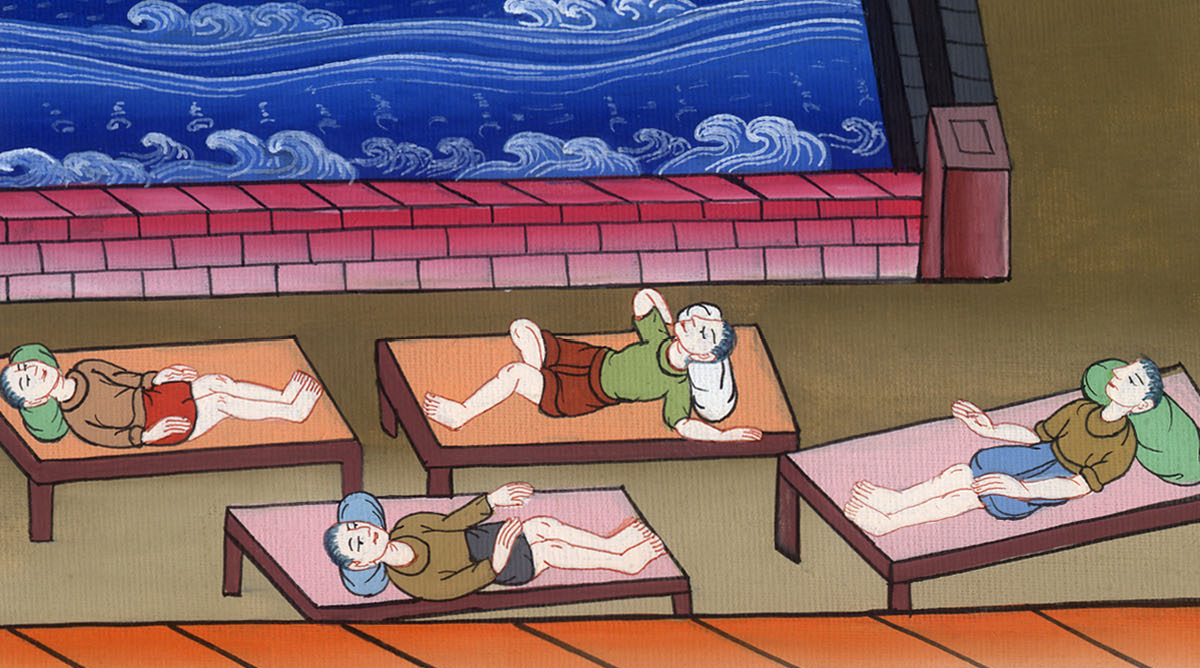 ཡོ་ཧ་ནན 5:7
8Then Jesus told him, “Get up, pick up your mat, and walk.”
9Immediately the man was made well, and he picked up his mat and began to walk.
8དེ་ནས་སྐྱབས་མགོན་ཡེ་ཤུས་ནད་པ་དེ་ལ་འདི་སྐད༌དུ། ཡར་ལོངས་དང་རང་གི་ཁྱོགས་ཤིང་ཁུར་ནས་སྐྱོད་ཅིག་ཅེས་གསུངས་པ༌དང༌། 9དེ་མ་ཐག་ནད་པ་དེ་ནད་ལས་ཐར་ཞིང་ཁྱོགས་ཤིང་ཁུར་ནས་འགྲོ་ཐུབ་པར་གྱུར་ཏོ།།
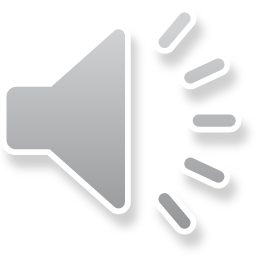 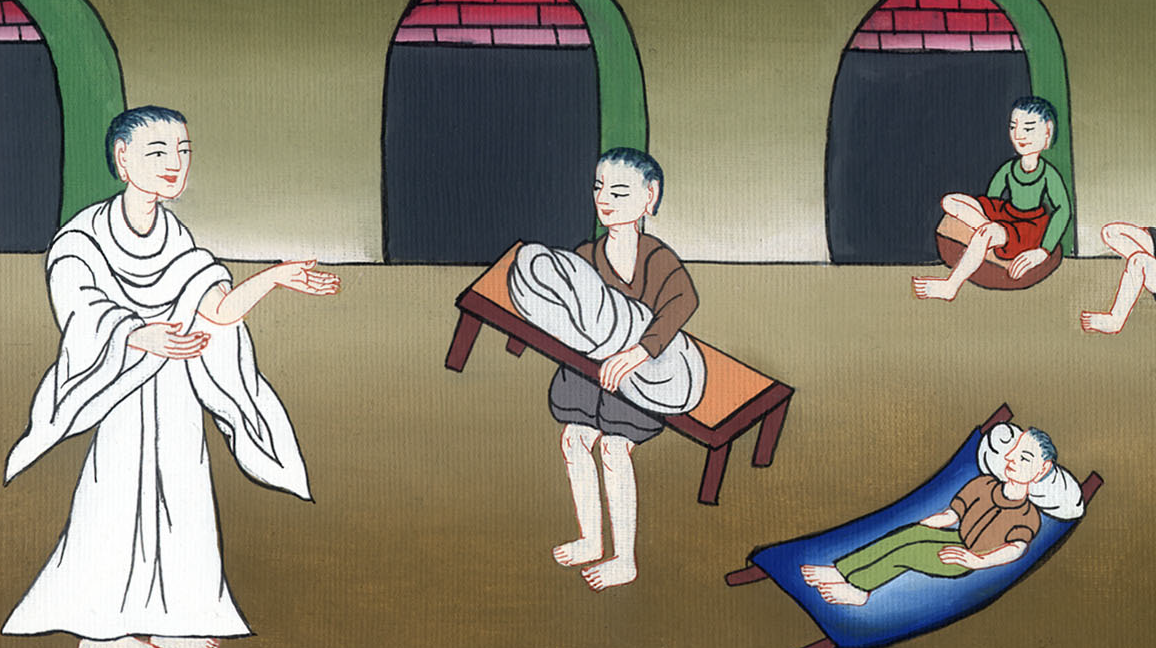 ཡོ་ཧ་ནན 5:8,9
Now this happened on the Sabbath day, 10so the Jews said to the man who had been healed, “This is the Sabbath! It is unlawful for you to carry your mat.”
ཉིན་དེ་ནི་ངལ་གསོ་བའི་ཉིན་མོ་ཡིན༌པས། 10ཡ་ཧུ་དཱ་པ་རྣམས་ཀྱིས་ནད་ལས་ཐར་བའི་མི་དེ༌ལ། དེ་རིང་ནི་ངལ་གསོ་བའི་ཉིན་མོ་ཡིན་པས་ཁྱོད་ཀྱིས་ཁྱོགས་ཤིང་འཁུར་བ་ནི་བཀའ་ཁྲིམས་དང་མི་མཐུན་པ་ཡིན་ཞེས་སྨྲས་པ༌དང༌།
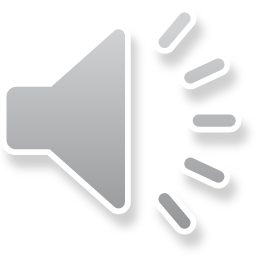 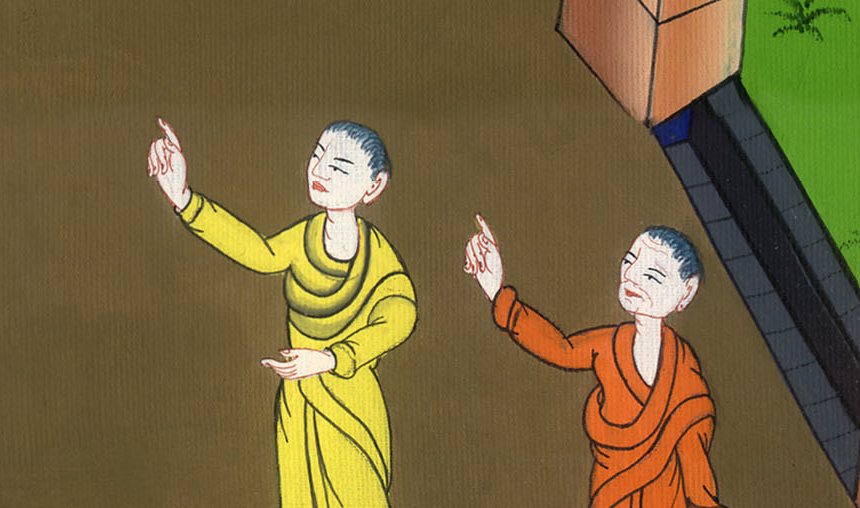 ཡོ་ཧ་ནན 5:10
11But he answered, “The man who made me well told me, ‘Pick up your mat and walk.’”
11མི་དེ་ན༌རེ། བདག་གི་ནད་འཇོམས་པར་མཛད་མཁན་དེས་བདག་ལ་འདི་སྐད༌དུ། རང་གི་ཁྱོགས་ཤིང་ཁུར་ནས་སྐྱོད་ཅིག་གསུངས་པ་ཡིན་ཞེས་སྨྲས་པ༌དང༌།
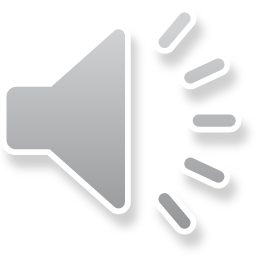 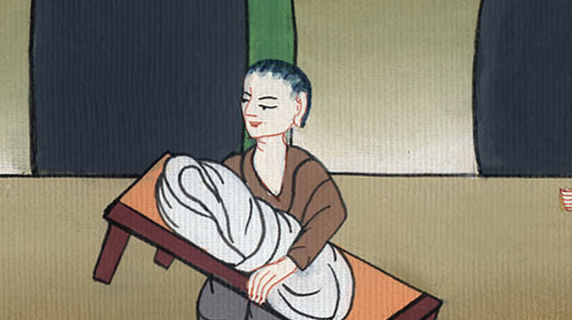 ཡོ་ཧ་ནན 5:11
12“Who is this man who told you to pick it up and walk?” they asked.
13But the man who was healed did not know who it was, for Jesus had slipped away while the crowd was there.
12ཡང་དེ་རྣམས་ན༌རེ། ཁྱོད་ལ་རང་གི་ཁྱོགས་ཤིང་ཁུར་ནས་སྐྱོད་ཅིག་ཅེས་ཟེར་མཁན་དེ་སུ་ཡིན་ནམ་ཞེས་དྲིས་སོ།། 13འོན༌ཀྱང༌། ནད་ལས་ཐར་བའི་མི་དེས་ནད་འཇོམས་མཁན་དེ་སུ་ཡིན་པ་མི་ཤེས༌ཏེ། གནས་དེར་མི་ཚོགས་མང་ཞིང་སྐྱབས་མགོན་ཡེ་ཤུའང་ཁོ་རྣམས་ཀྱི་གྲས་སུ་ཕེབས་པས༌སོ།།
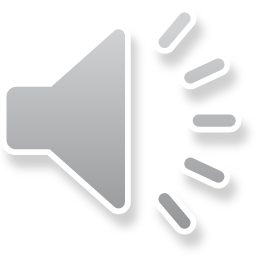 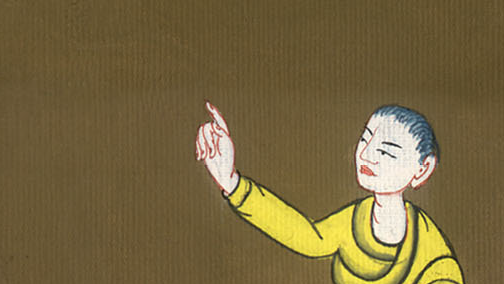 ཡོ་ཧ་ནན 5:12,13
14Afterward, Jesus found the man at the temple and said to him, “See, you have been made well. Stop sinning, or something worse may happen to you.”
14དེའི་རྗེས༌སུ། སྐྱབས་མགོན་ཡེ་ཤུས་མཆོད་ཁང་དུ་ནད་ལས་ཐར་བའི་མི་དེ་རྙེད་ནས་འདི་སྐད༌དུ། ལྟོས་དང་། ཁྱོད་རང་ད་ལྟ་ནད་ལས་ཐར་ཏེ་ལུས་ཁམས་བདེ༌བས། ཕྱིས་སུ་དེ་ལས་ལྷག་པའི་སྡུག་བསྔལ་ཆེན་པོ་མི་མྱང་བའི་ཕྱིར་སྡིག་པ་མ་བྱེད་ཅེས་གསུངས་སོ།།
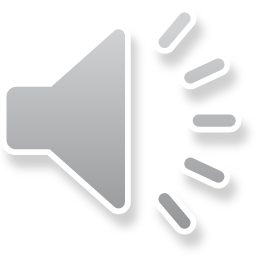 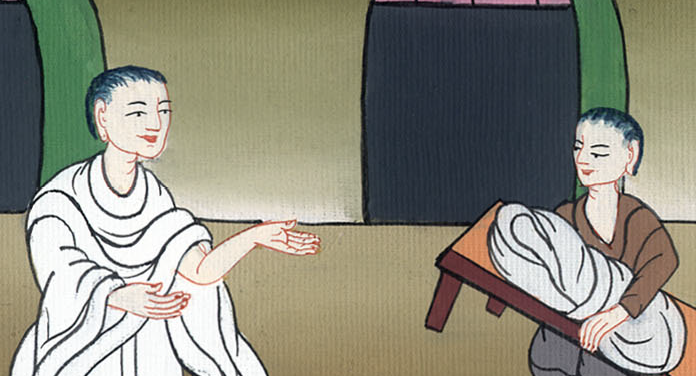 ཡོ་ཧ་ནན 5:14
15And the man went away and told the Jews that it was Jesus who had made him well. 16Now because Jesus was doing these things on the Sabbath, the Jews began to persecute Him.
15དེ་ནས་མི་དེ་ཡ་ཧུ་དཱ་པ་རྣམས་ཀྱི་གམ་དུ་སོང༌སྟེ། རང་གི་ནད་འཇོམས་པར་མཛད་མཁན་དེ་ནི་སྐྱབས་མགོན་ཡེ་ཤུ་ཡིན་པར་སྨྲས༌སོ།།16སྐྱབས་མགོན་ཡེ་ཤུས་ངལ་གསོ་བའི་ཉིན་ལ་དེ་ལྟར་མཛད་པས་ཡ་ཧུ་དཱ་པ་རྣམས་ཀྱིས་ཁོང་ལ་གནོད་འཚེ་བྱས།
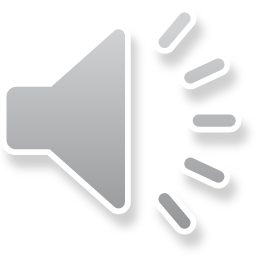 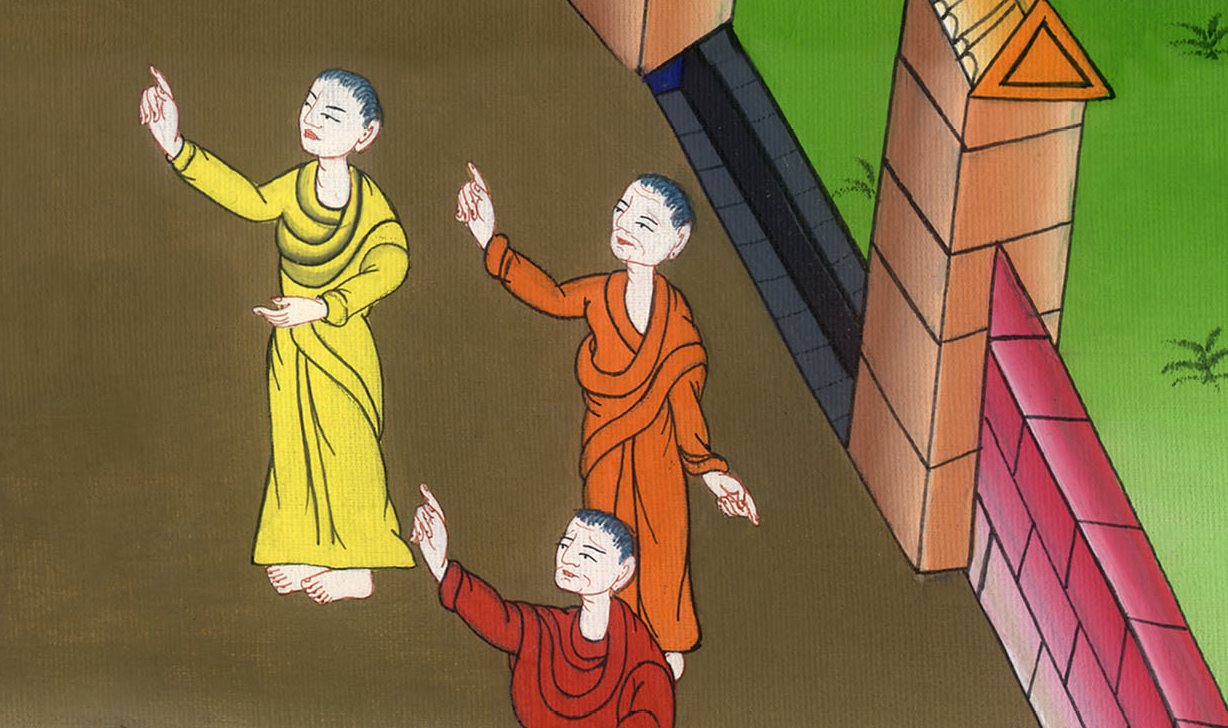 ཡོ་ཧ་ནན 5:15,16
17But Jesus answered them, “To this very day My Father is at His work, and I too am working.”
17སྐྱབས་མགོན་ཡེ་ཤུས་དེ་རྣམས་ལ་འདི་སྐད༌དུ། བདག་གི་ཡབ་ཀྱིས་ད་ལྟའི་བར་དུ་འཕྲིན་ལས་སྣ་ཚོགས་མཛད༌ཅིང༌། བདག་གིས་ཀྱང་འཕྲིན་ལས་མཛད་པ་ཡིན་ཞེས་གསུངས་པ༌ན།
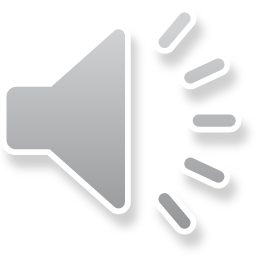 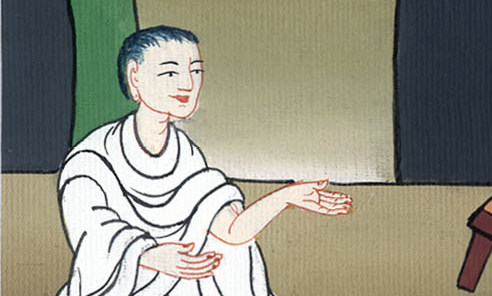 ཡོ་ཧ་ནན 5:17
18Because of this, the Jews tried all the harder to kill Him. Not only was He breaking the Sabbath, but He was even calling God His own Father, making Himself equal with God.
18ཡ་ཧུ་དཱ་པ་རྣམས་ཀྱིས་སྔར་ལས་ལྷག་པར་ཁོང་ཉིད་དགྲོང་འདོད༌པ་རེད། རྒྱུ་མཚན་ནི་ཁོང་ཉིད་ངལ་གསོ་བའི་ཉིན་མོའི་ཆོས་ཁྲིམས་དང་འགལ་བར་མ༌ཟད། དཀོན་མཆོག་ནི་རང་གི་ཡབ་ཡིན་ཞེས་ཀྱང་གསུངས༌ཏེ། ཁོང་དང་དཀོན་མཆོག་གཉིས་འདྲ་མཉམ་ཡིན་པར་བྱས་པའི་ཕྱིར༌རོ།།
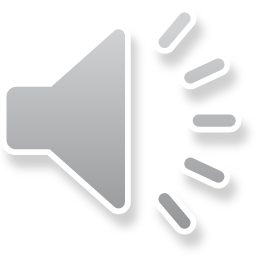 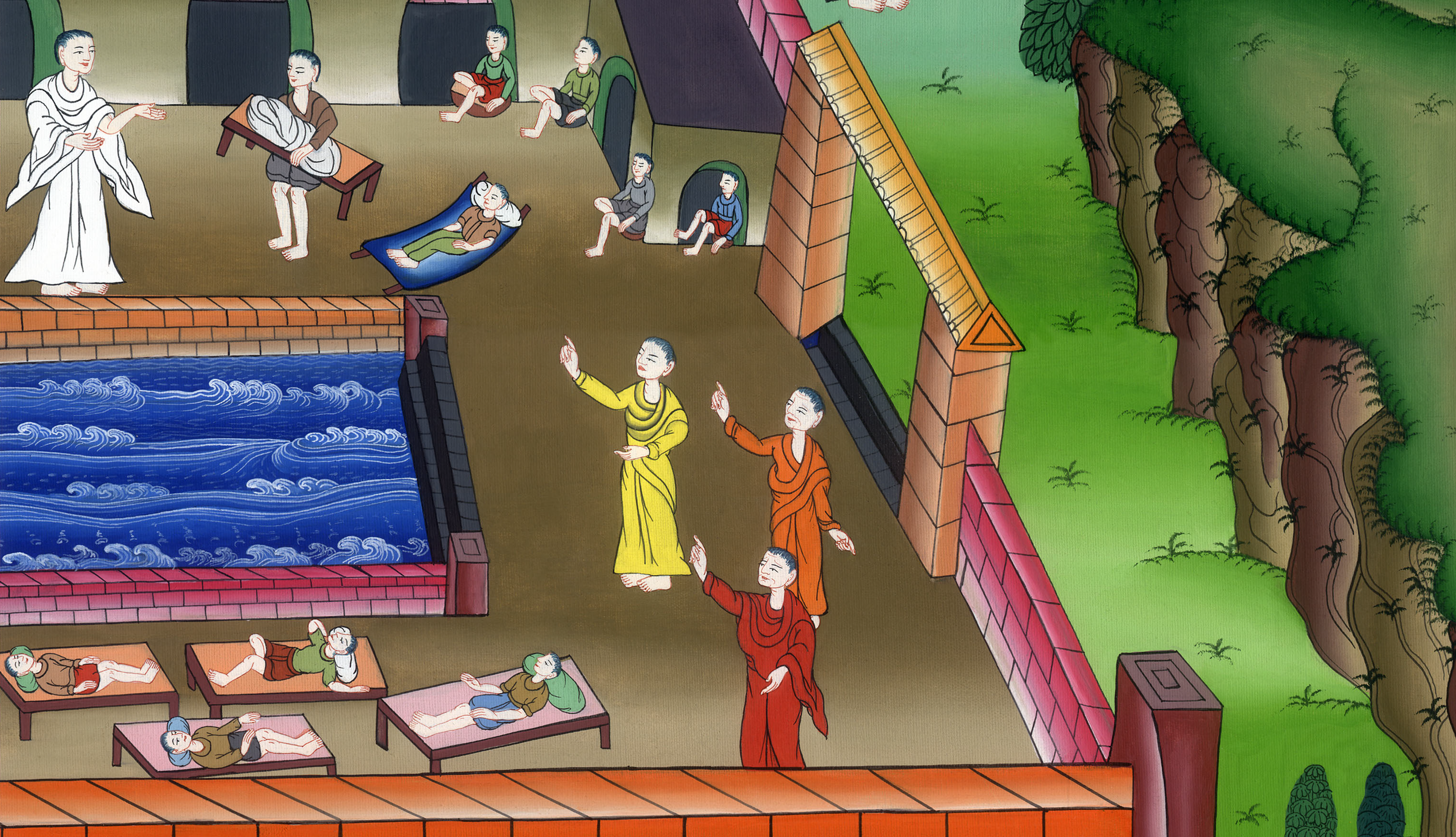 ཡོ་ཧ་ནན 5:18